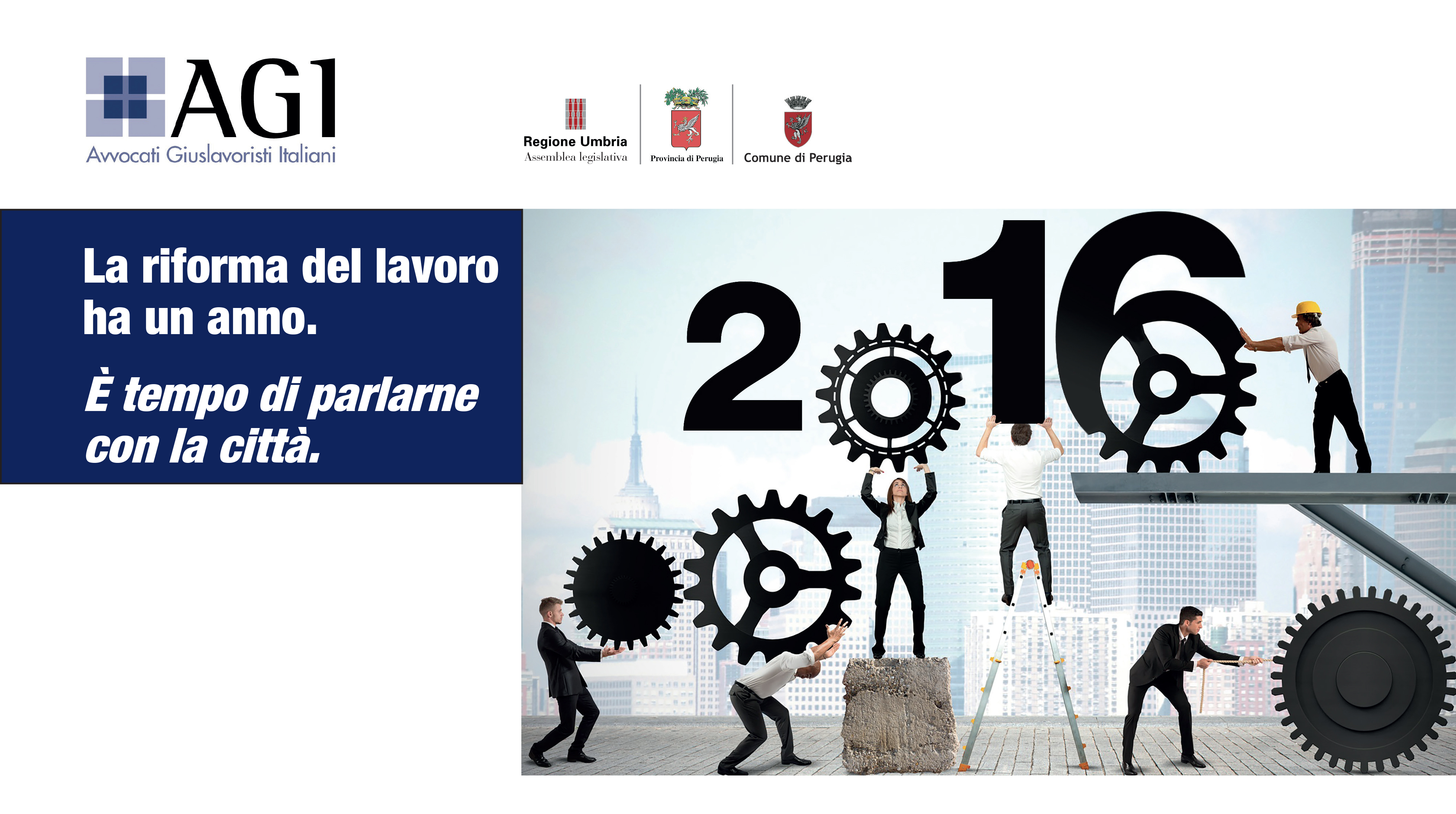 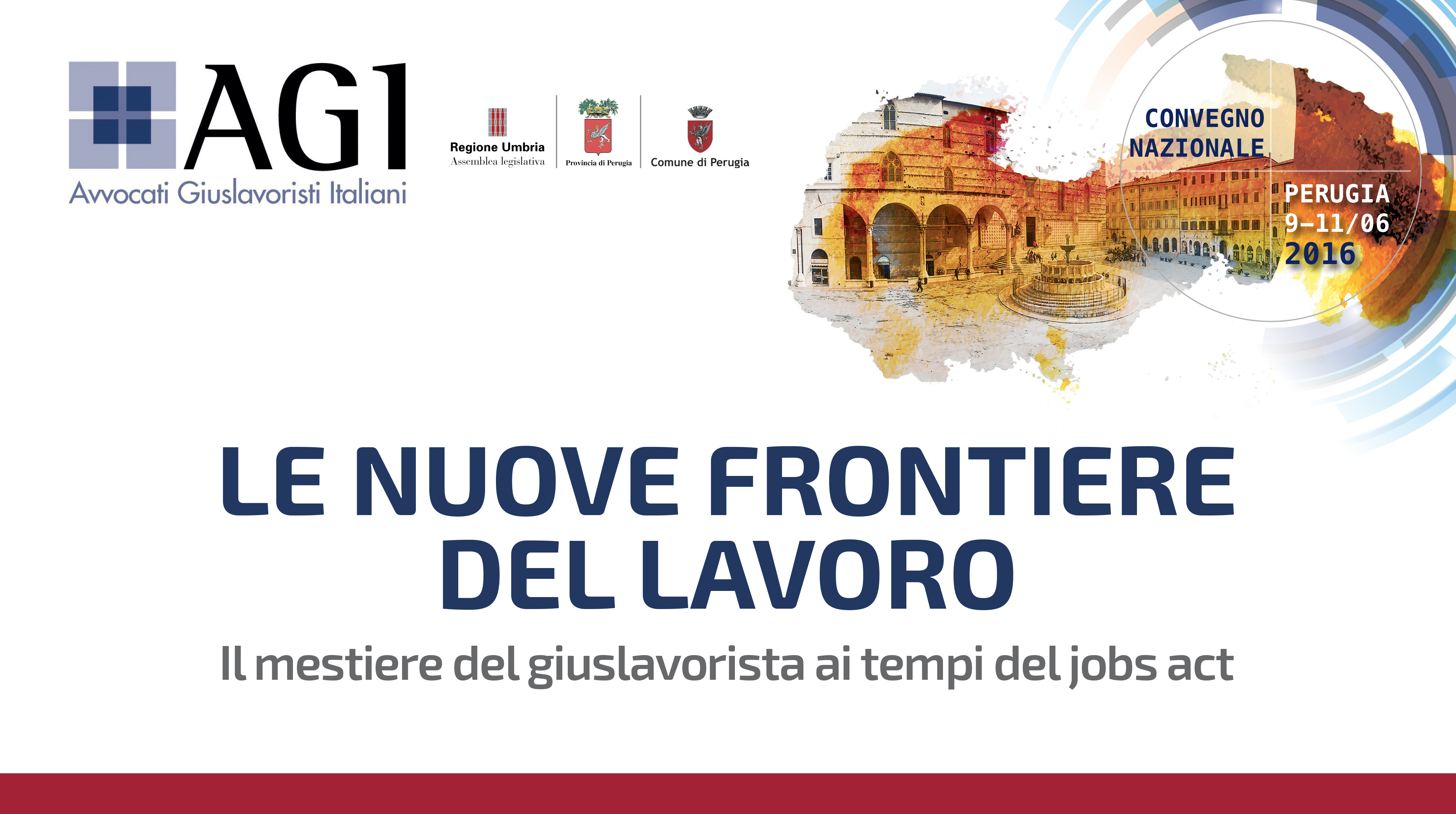 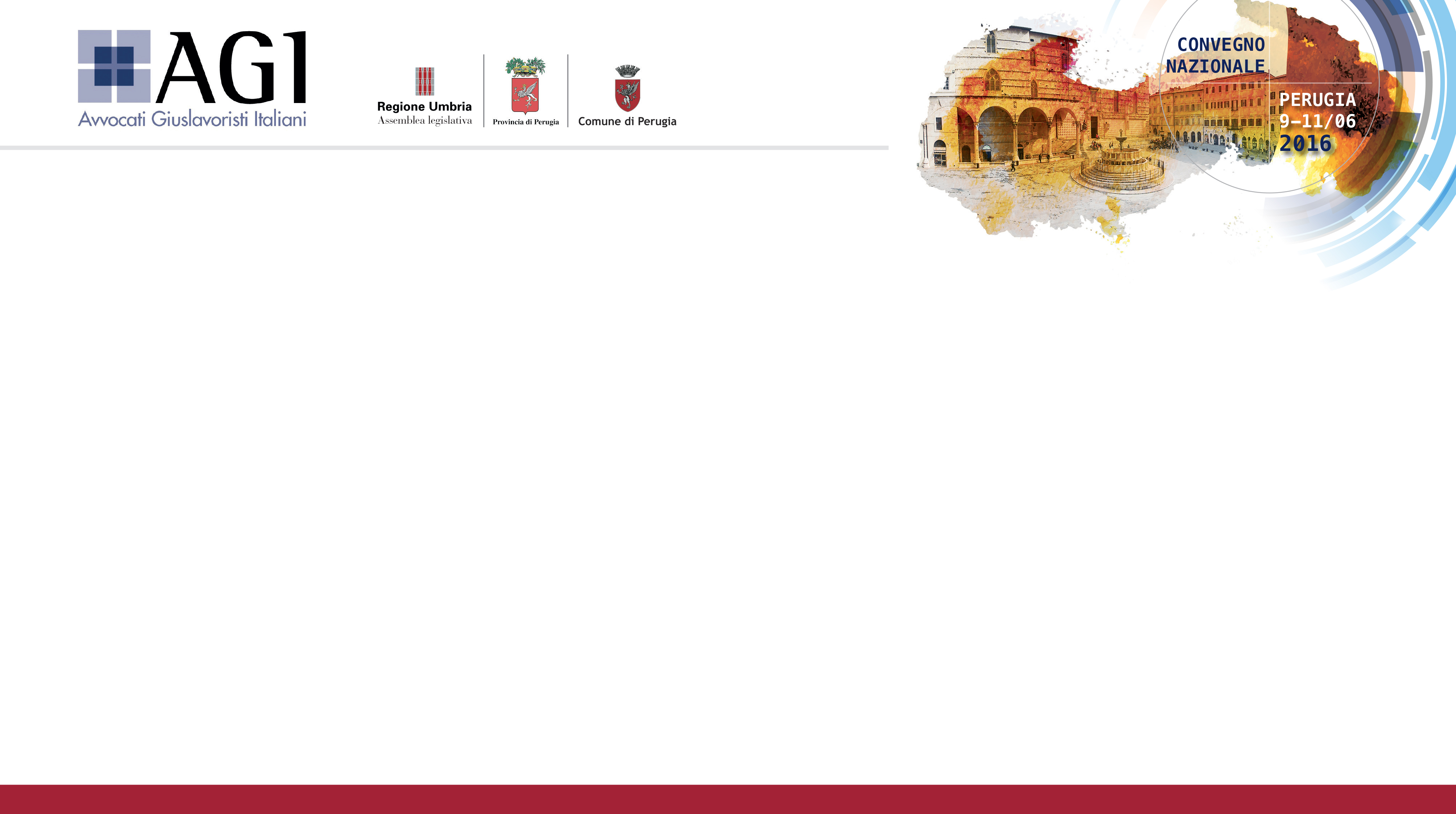 La riforma del lavoro ha un anno. 
È tempo di parlarne con la città.
Intervengono:
Vincenzo Martino - Vice Presidente Nazionale AGI
Andrea Del Re - Presidente AGI Toscana
Fabrizio Mastrangeli - Presidente AGI Umbria
Antonella Gavaudan - Giuslavorista in Bologna
Pierangelo Albini - Direttore area Lavoro e Welfare di Confindustria
Filippo Ciavaglia – Segretario Generale Camera del Lavoro di Perugia CGIL
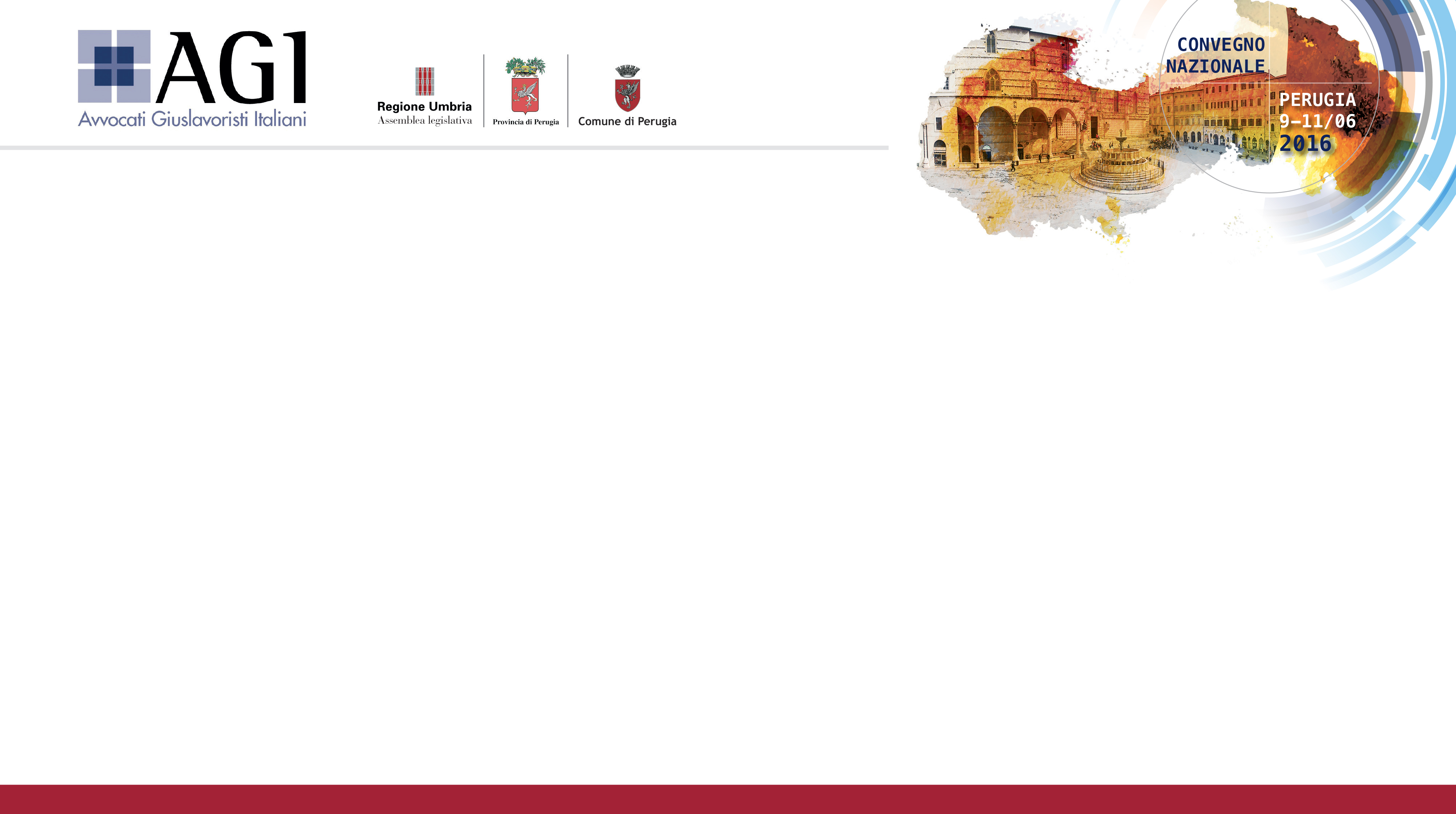 Assemblea generale
degli associati
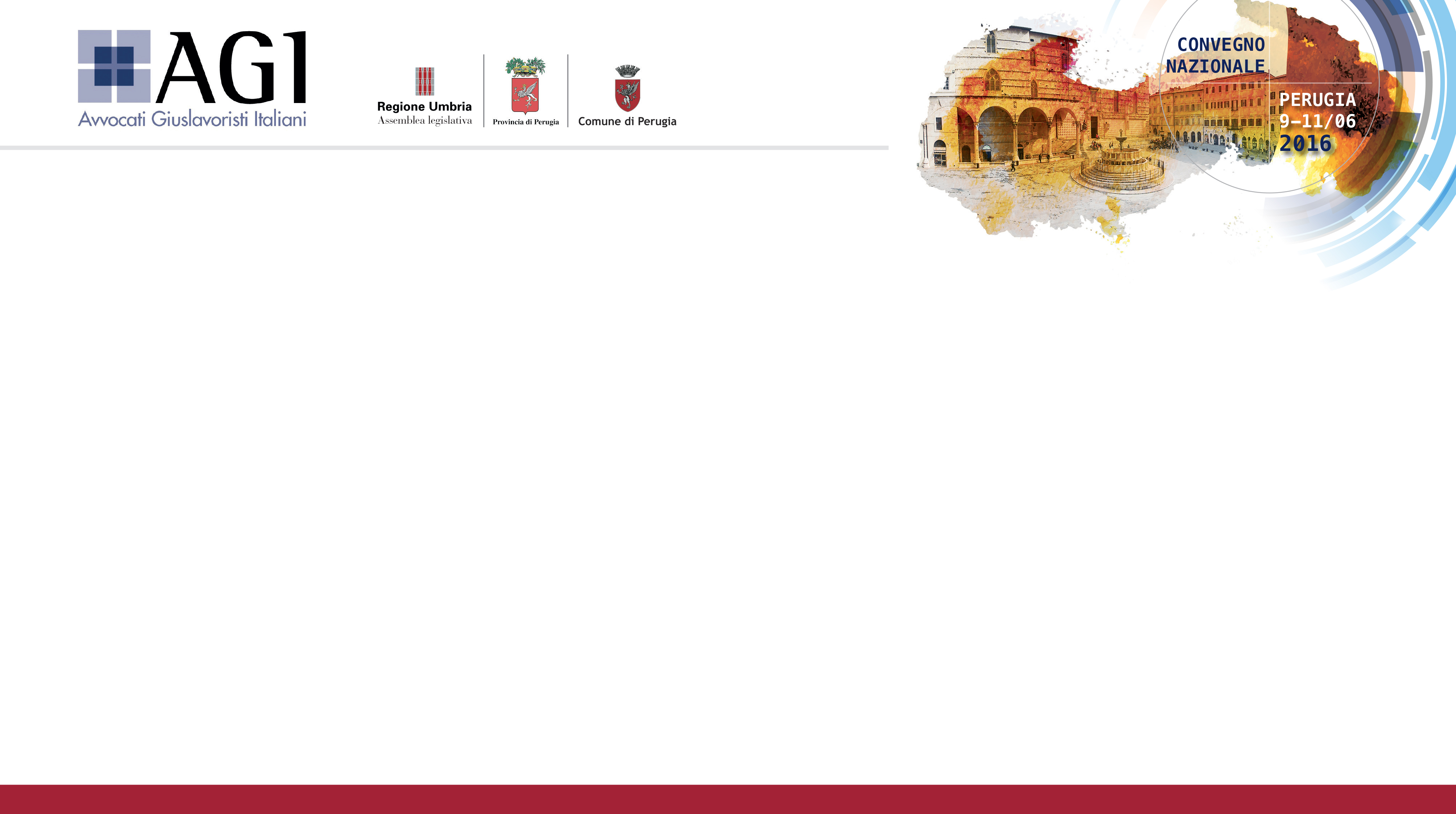 Specializzazione e prospettive dell’Avvocatura
Introduce e coordina: Avv. Aldo Bottini - Presidente AGI Nazionale 

Prof. Avv. Salvatore Sica - Vicepresidente della Scuola Superiore dell’Avvocatura 
Avv. Vito Vannucci - Consigliere Consiglio Nazionale Forense 
Avv. Valter Militi - Vicepresidente della Cassa di Previdenza
Avv. Giovanna Fantini - Delegata della Cassa Nazionale di Previdenza e Assistenza Forense
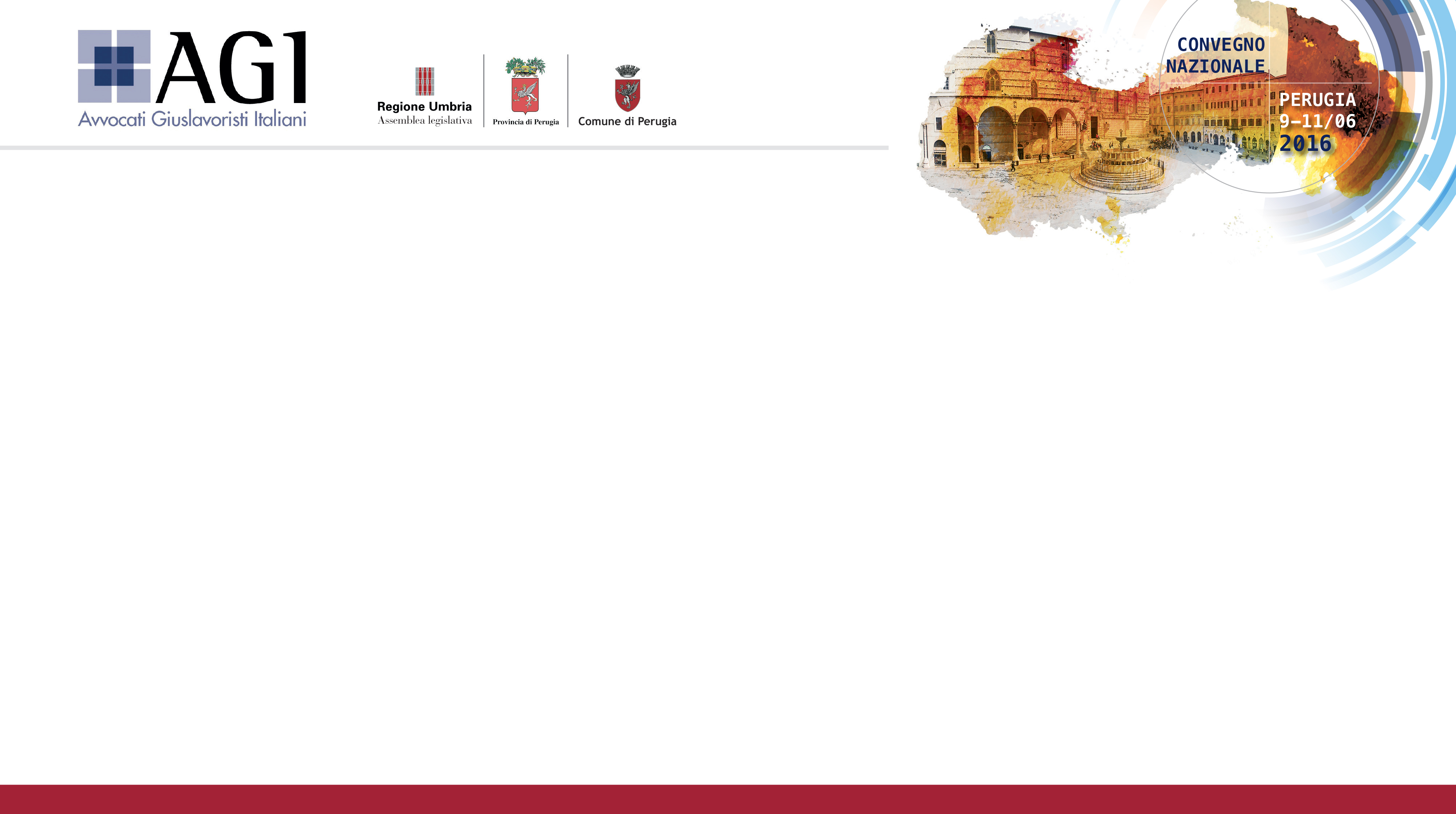 Apertura dei lavori 
Saluti e interventi delle autorità
Avv. Aldo Bottini - Presidente AGI Nazionale 

Avv. Fabrizio Domenico Mastrangeli - Presidente AGI Regione Umbria 
Avv. Andrea Romizi - Sindaco di Perugia 
Dott.ssa Catiuscia Marini - Presidente della Regione Umbria 
Avv. Gianluca Calvieri - Presidente del Consiglio dell’Ordine degli Avvocati di Perugia 
Dott. Aldo Criscuolo - Presidente del Tribunale di Perugia 
Dott.ssa Alessandra Angeleri - Presidente della Corte di Appello di Perugia - Sezione Lavoro
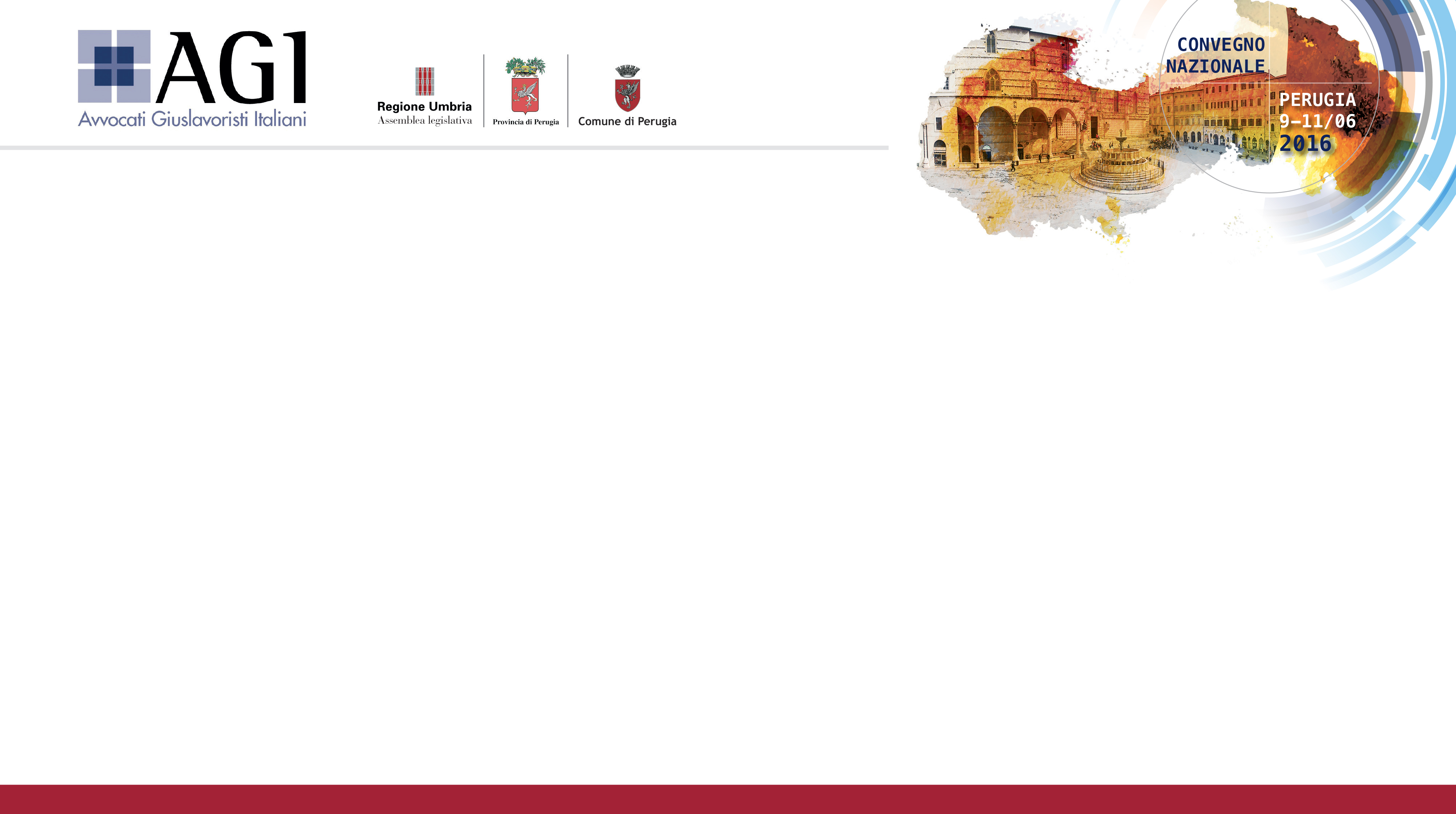 Nuove regole della rappresentanza, dell’attività sindacale, 
della contrattazione collettiva 
e del diritto di sciopero
Prof. Avv. Raffaele De Luca Tamajo 
Prof. Avv. Valerio Speziale
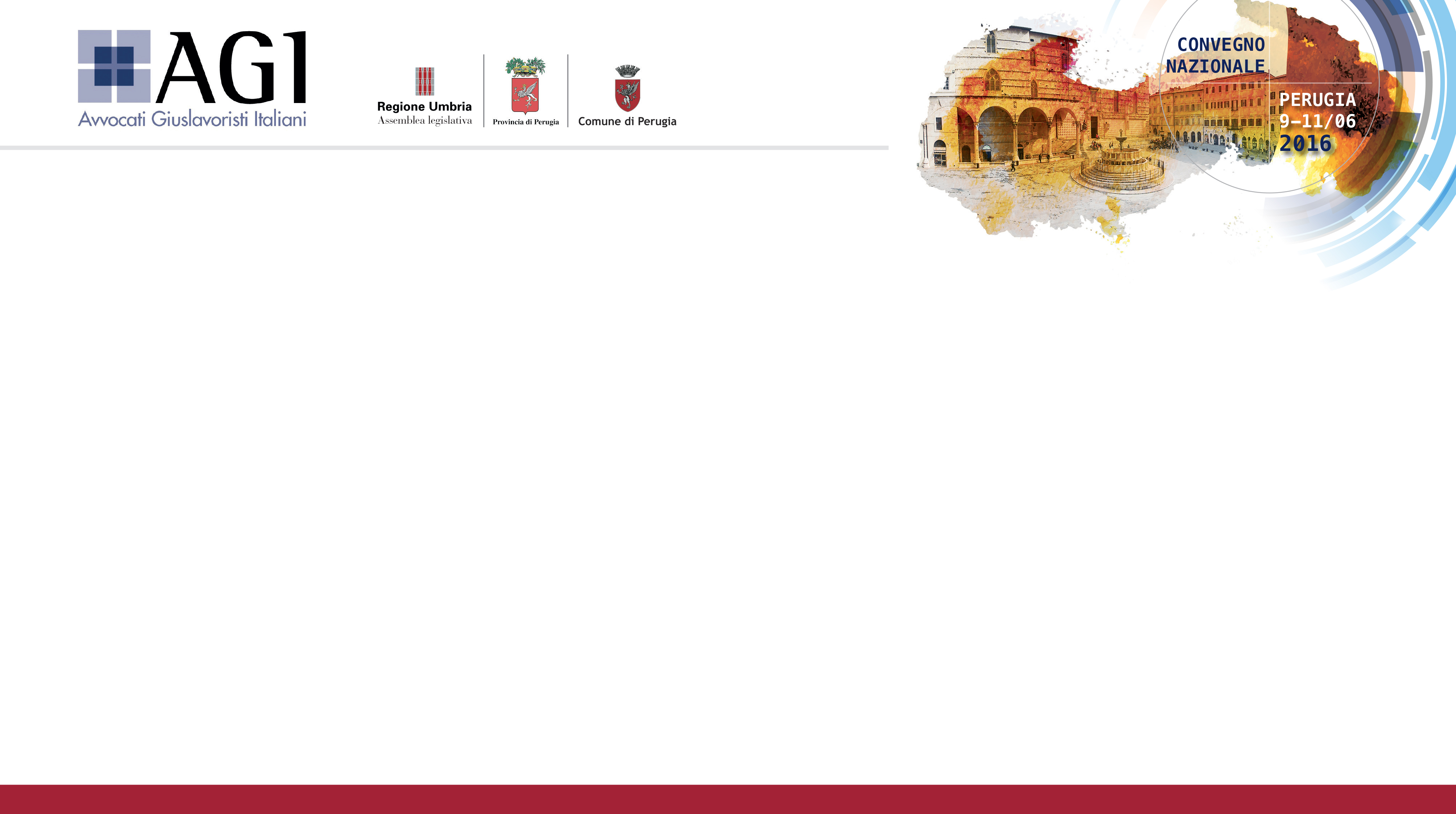 Un anno di Jobs Act
Coordina: Avv. Aurora Notarianni 

Interventi: 
Avv. Tatiana Biagioni 
Avv. Giacinto Favalli 
Prof. Avv. Arturo Maresca 
Avv. Fabio Rusconi
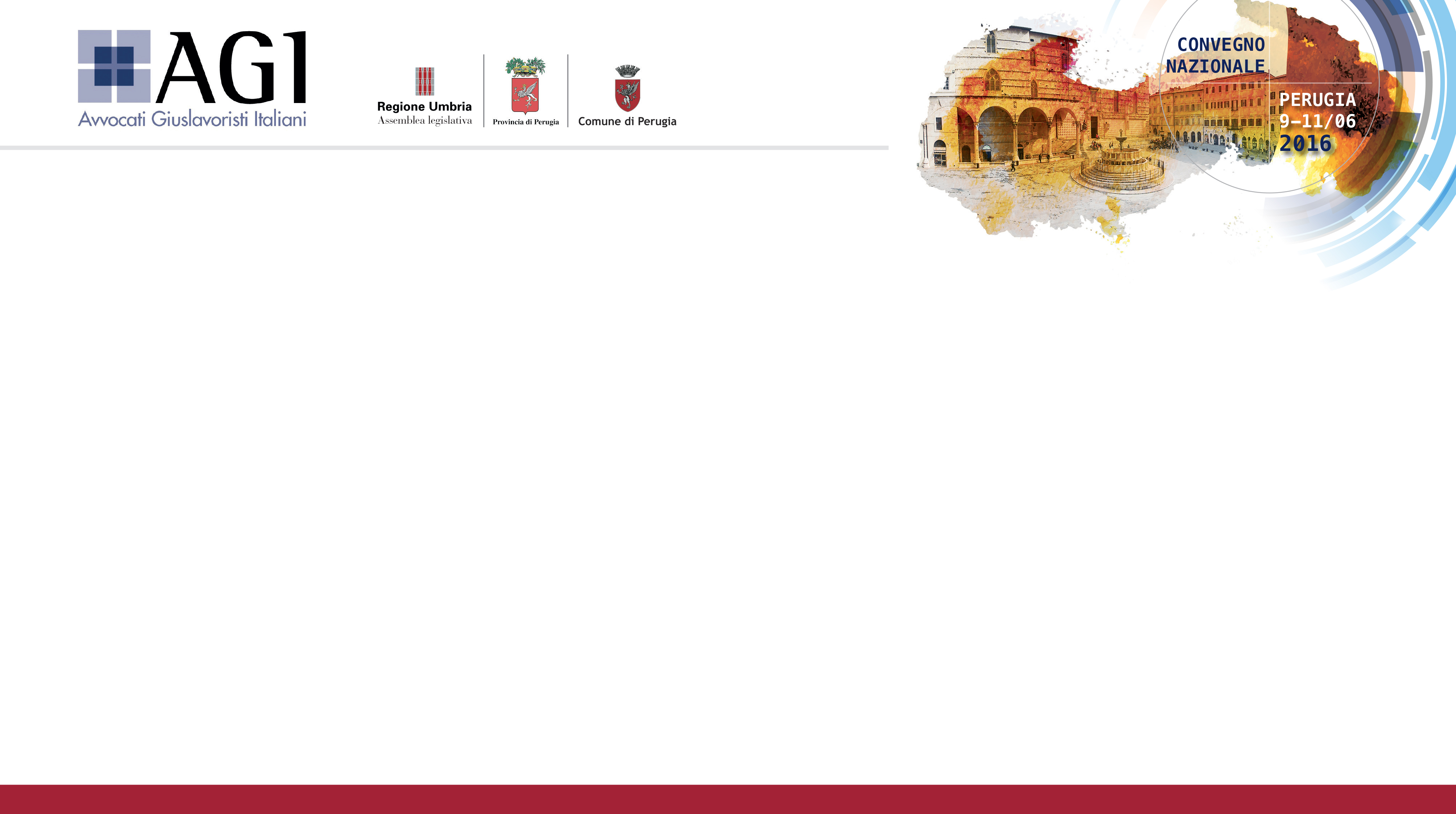 Intervento di testimonianza
Brunello Cucinelli
Imprenditore
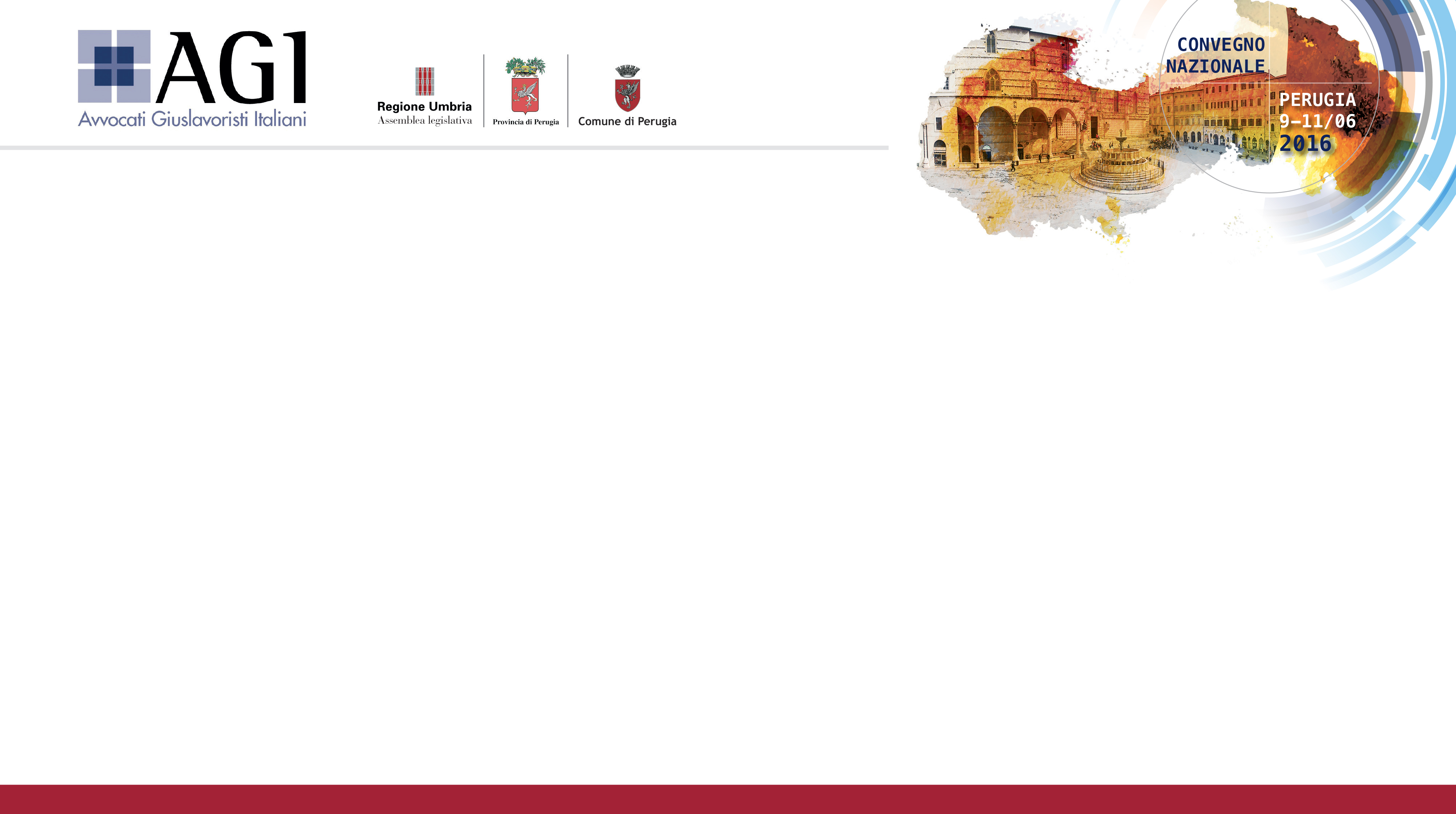 Tavola rotonda

Le alte corti nazionali e internazionali 
e il diritto del lavoro
Coordina:
Dott. Giovanni Canzio - Primo Presidente della Corte di Cassazione 

Interventi:
Dott. Antonio Tizzano - Vicepresidente della Corte di Giustizia dell’Unione Europea 
Dott. Guido Raimondi - Presidente della Corte Europea dei Diritti Umani 
Dott. Mario Morelli - Corte Costituzionale 
Dott. Giuseppe Bronzini - Corte di Cassazione
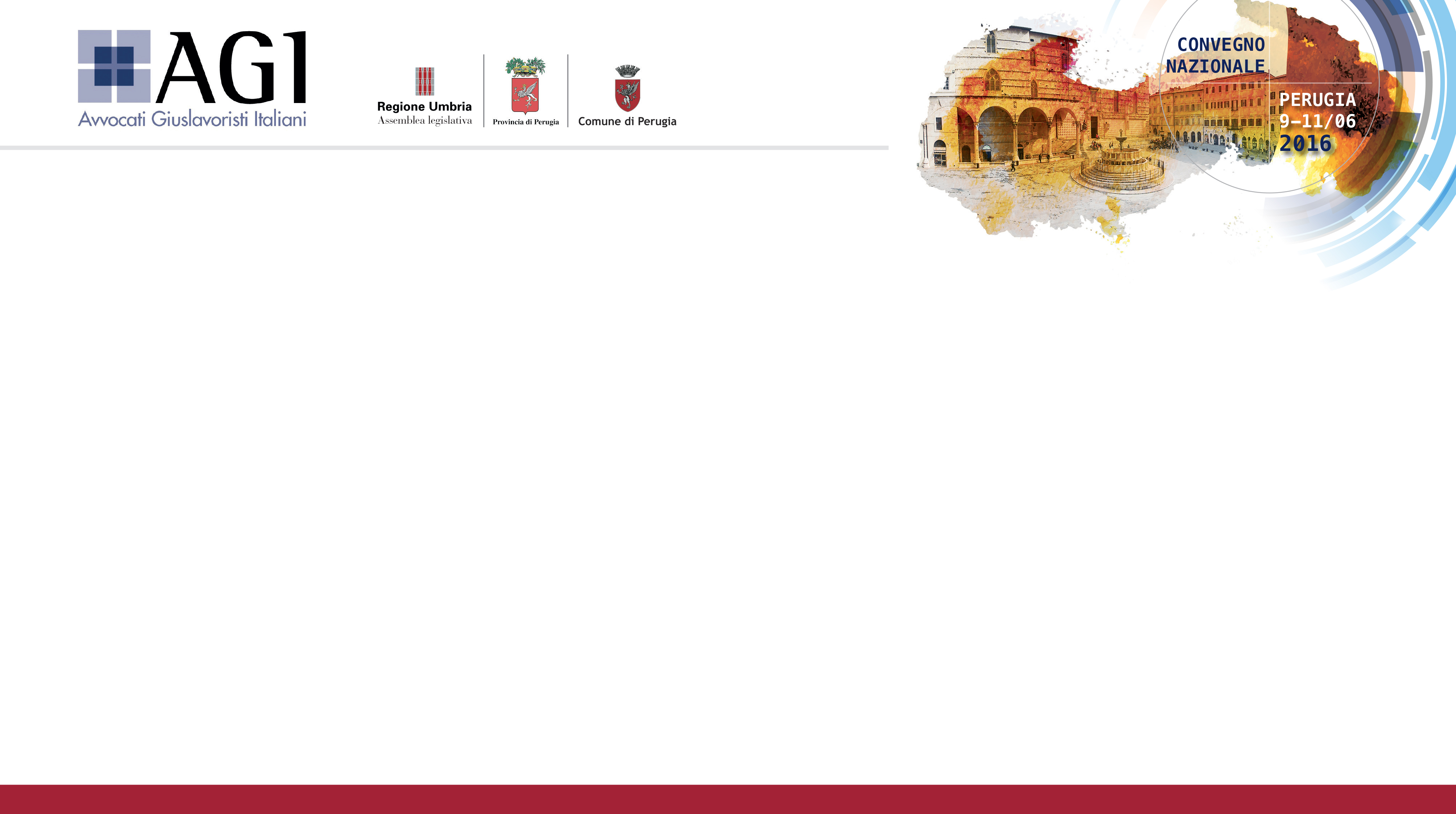 Tavola rotonda

Contrattazione collettiva, dialogo sociale 
e legislazione in Europa
Coordina:
Dott. Giuseppe Casale
Direttore Aggiunto del CIF-OIL e Direttore della “Turin School of Development” 

Interventi:
Professor Jesus Cruz Villalon - Universidad de Sevilla, Presidente Asociacion Nacional de Derecho del Trabalho de Espana 
Prof. Tania Sachs - Università di Parigi Nanterre 
Dott.ssa Luisa Guimaraes (Portogallo) - Programme Manager, Social Protection, Governance and Tripartism, ITCILO, Turin
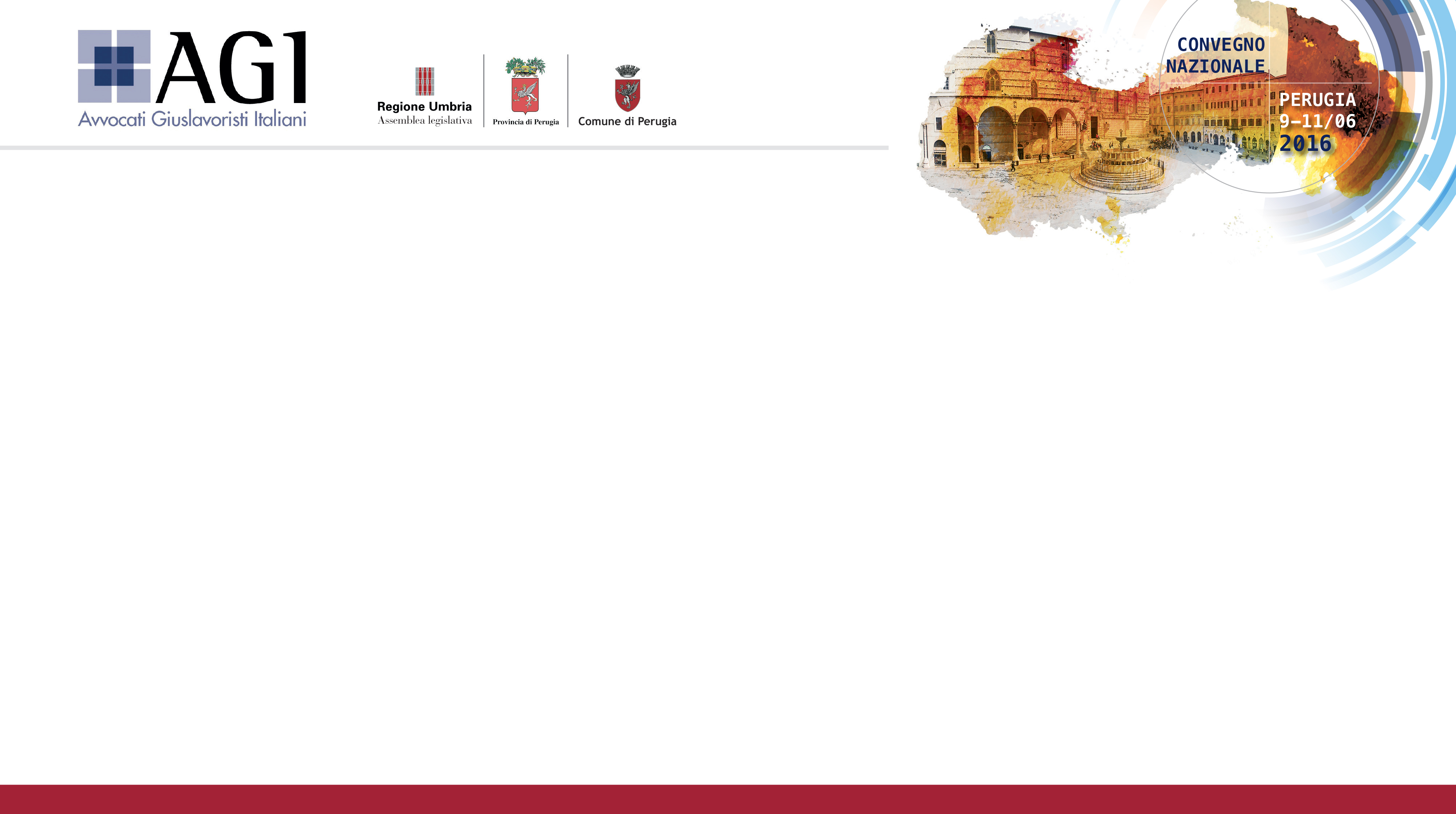 Si ringraziano gli Sponsor
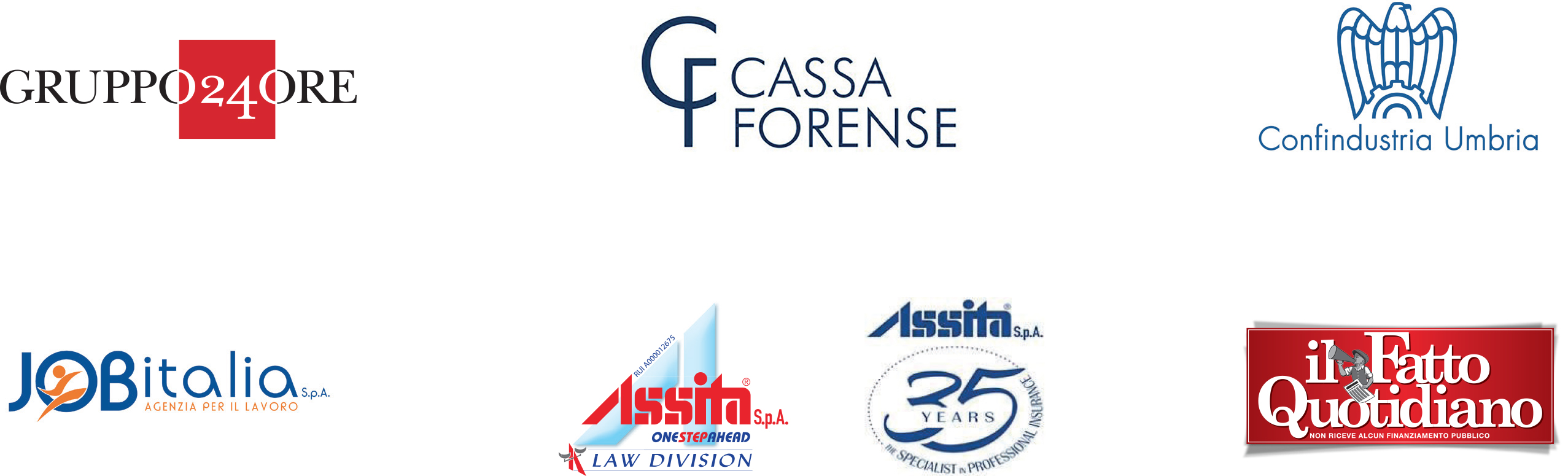 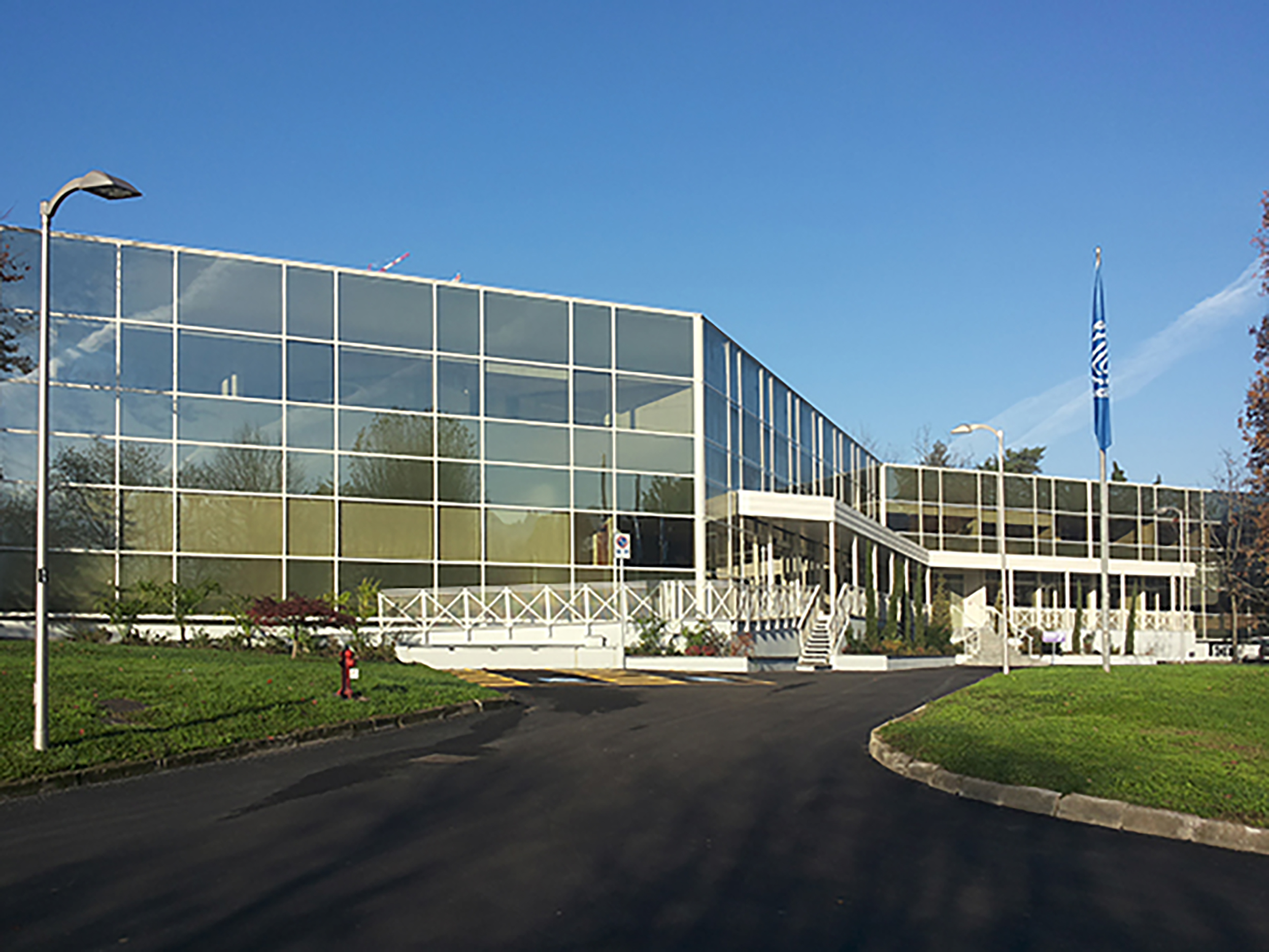 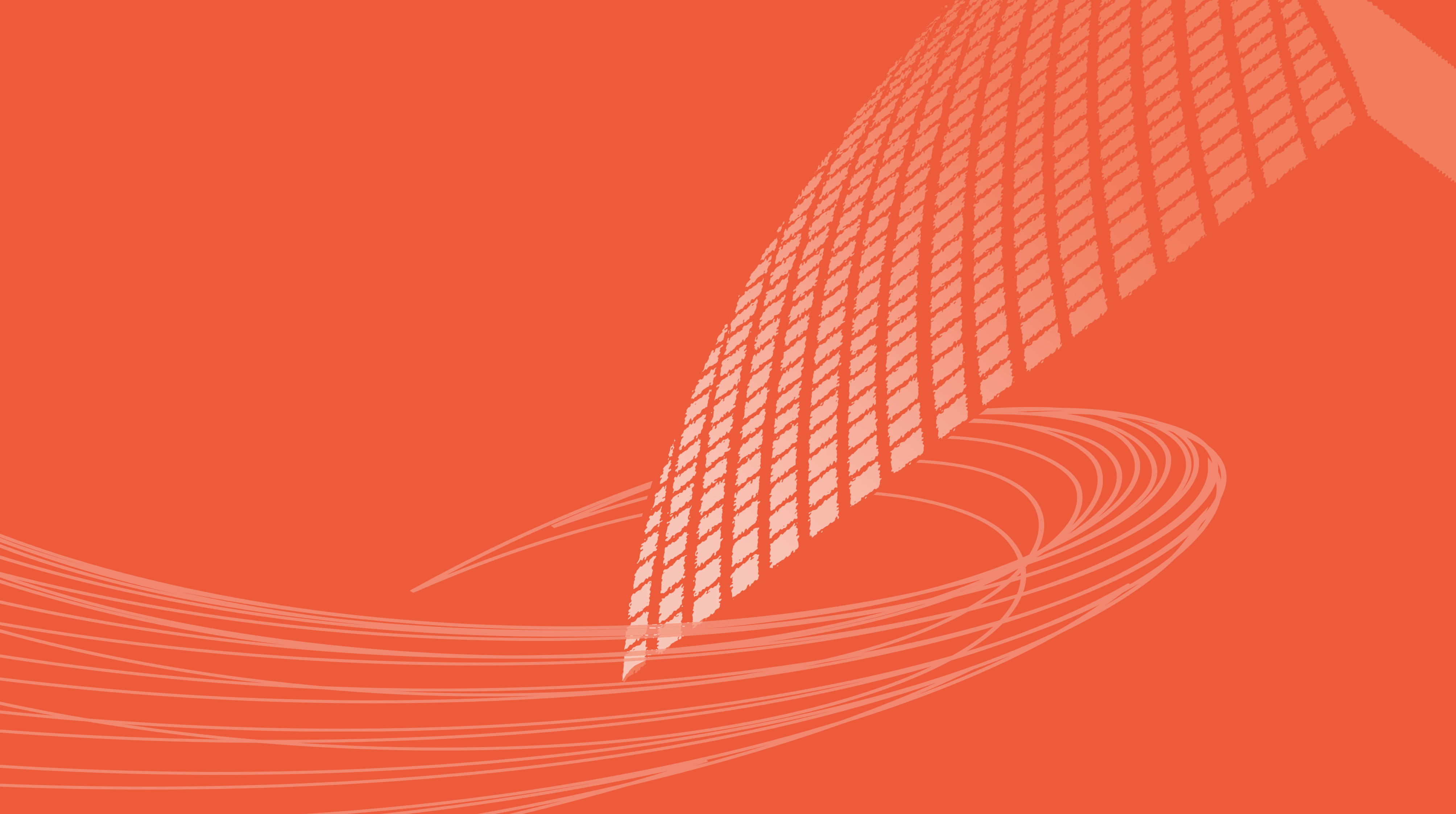 Arrivederci a
TORINO 2017
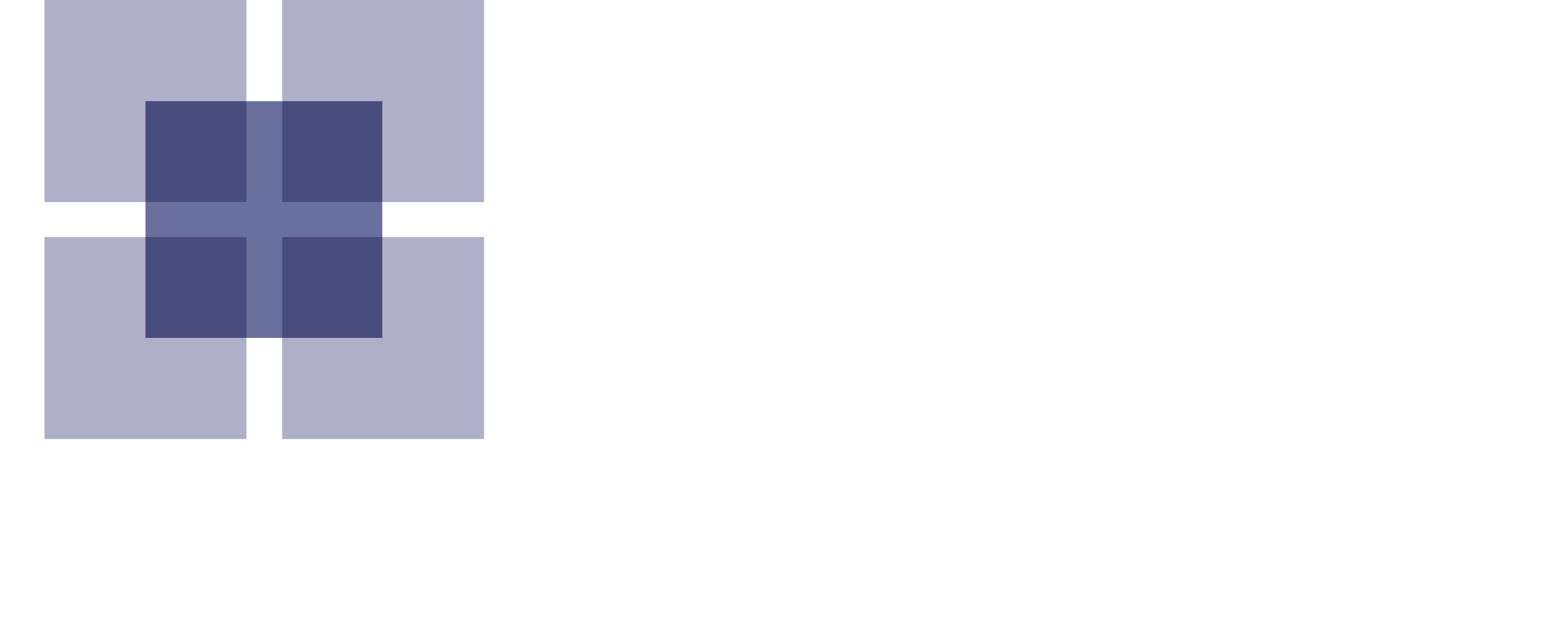